IVERMECTIN Press clipping 31 July – 7 August
Press clipping 31 July – 7 August
Total impacts: 1.956 (↓ 27%)
Reach: 48,4 million people
Most Read – TOP 10
Jefe de Comando Covid Arequipa: nos enfocaremos en la estrategia temprana
‘No hay condiciones para regresar a clases el 10 de agosto’: SSG
Prescrição médica de hidroxicloroquina aumenta 863,34% na pandemia de coronavírus
Falleció exministro Eugenio Rojas Apaza por coronavirus
“Gracias a muchas personas pudimos gestionar la compra de medicinas”
Entregan ivermectina en centros de salud de Santa, Cascajal, Tamborreal y Lupahuari
200 casmeños fueron atendidos en campaña focalizada contra Covid-19
‘Formalizan convenio para elaborar 30 mil dosis de ivermectina en Yungay
Contagio en niños sube hasta 30% en julio, en momento "más difícil" en Perú
Cloración a todos los sistemas de agua potable del distrito
Countries:
Peru
Bolivia
Mexico
Brazil
Chile
Argentina
Colombia
Venezuela
Dominican Republic
Find here the 50 most read impacts of the week
Hot topics
Argentina
Freak: a Brazilian mayor proposes application of ozone through the anus as a treatment against coronavirus (Very abundant in the news) 
Success stories and failures left by science on the management of COVID-19

Brazil
Mayor of Itajaí wants to treat COVID-19 with rectal ozone application (Very abundant in the news) 
Brazilian study evaluates the potential of the use of four drugs in the treatment of COVID-19 (Very abundant in the news) 
Police seizes 30.000 Ivermectin pills smuggled in Natal
Sales of Ivermectin in June 2020 surpass those for all 2019
Colombia
Instituto Colombiano Agropecuario warns of use of veterinary drugs to treat COVID-19 (Very abundant in the news) 

Mexico
Alert on self-medication in COVID: 7 out of 10 will be hospitalized
Medicines that should not be used in COVID-19
Peru
Tumbes prison receives 1,000 doses of Ivermectin from the regional government
Ivermectin should only be consumed under medical supervision, warns the Minsa
Analytics
Common words
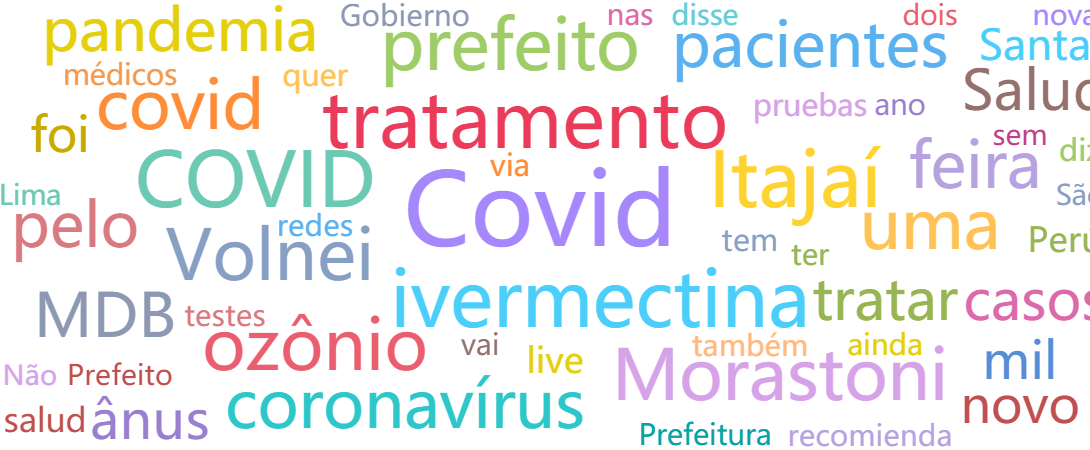 Analytics
Audiences
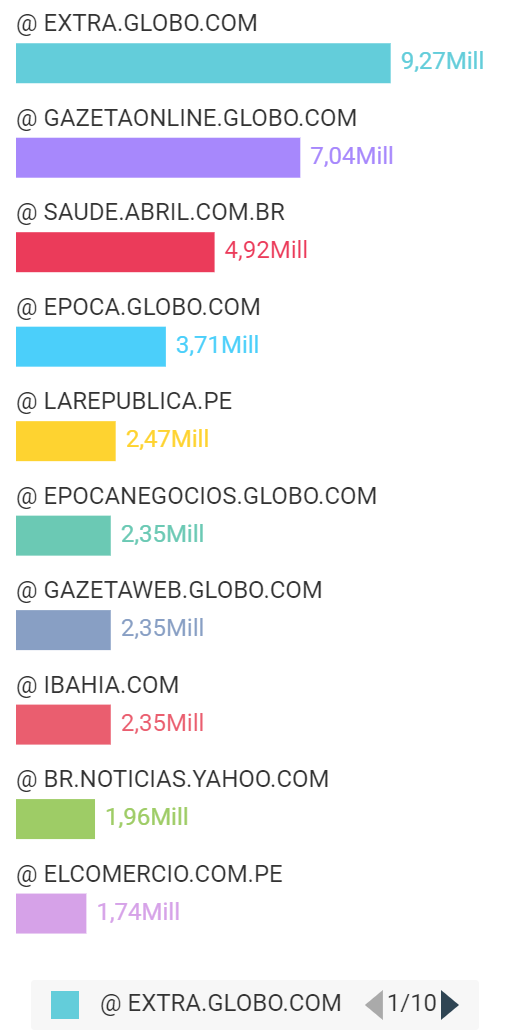 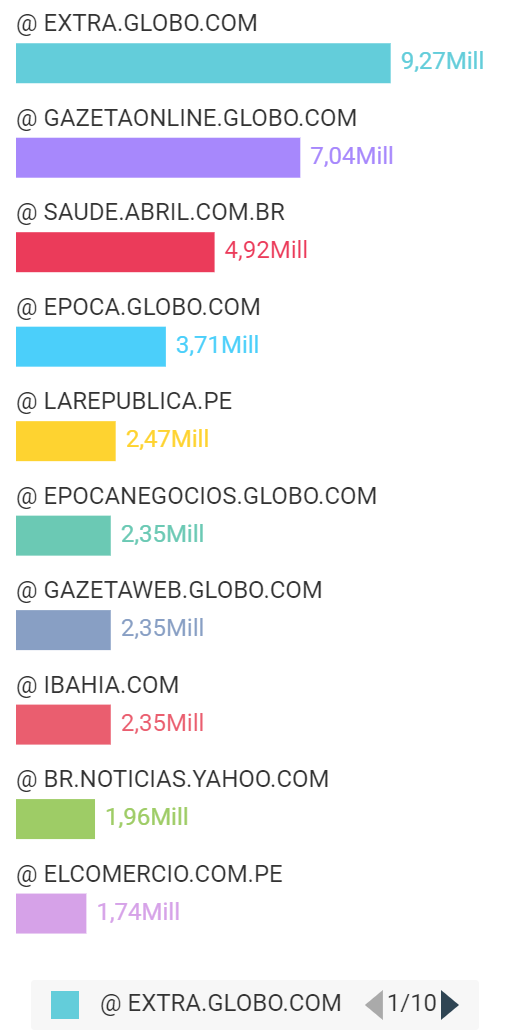 For more information:yvette.moyaangeler@isglobal.org